Материалы совместного XVIII конгресса Европейской ассоциации урологов (EAU)  и XIV конгресса Европейского общества детских урологов (ESPU)
Обрезание. История , Традиции и Религия
Профессор,
доктор медицинских наук
ШЕСТАКОВ Сергей Геннадьевич
Обрезание вместе                         с трепанацией черепа считается одной из древнейших хирургических операций. 
На стенах гробницы Фараона Анкхамора (Египет) обнаружен барельеф с этой ценой                у юноши в 2400 году до нашей эры.
Обрезание у мужчин и ритуальные повреждения половых органов у женщин имеют общее объяснение. Существует мнение , что у ряда народов мира, крайняя плоть представляет собой  остаток малых половых губ. Поэтому для подтверждения истинно мужского пола было необходимо удалить все, по их мнению, вторичные признаки женского (крайнюю плоть).
У евреев обрезание было введено Абрамом, к которому  Господь обратился с речью «каждый мальчик вокруг тебя должен быть обрезан». Евреи традиционно обрезали крайнюю плоть в строгом соответствии с ритуалом. Человек, который выполнял хирургическое вмешательство, назывался мохел (mohel), и был верным последователем всех заповедей Иудаизма.
Титульная страница рукописной книги, которую использовал  мохел (Венна  1728 г.).
Книга содержит детальные инструкции по ритуалу обрезания.
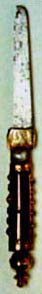 Инструменты и обязательная утварь обряда.
Серебряный нож, который использовался для обрезания.
Сцена обрезания в доме Датского еврея.
Гравюра B. Picart, Амстердам 1739.
Обрезание проводят во всем Исламском мире. Это традиционный, но не обязательный акт,  поскольку в Коране нет специальных указаний по этому поводу. Однако, этот ритуал  в настоящее время существуют в различных регионах и местных культурах.
В Оттоманской Империи (Турция) церемония обрезания была  важным социальным событием, особенно когда её проводили принцам королевской семьи. 
Вместе с сыновьями Султана хирургическую процедуру   проходили еще  от 3000 до 10 000 мальчиков из среднего  социального класса .
Это событие было всегда организовано как большой праздник, который продолжался до 55 дней. Султан и гости отведывали специально приготовленные  деликатесы, наблюдали  за  спортивными состязаниями, фейерверками, слушали народные песни, смотрели драматические постановки и национальные танцы.
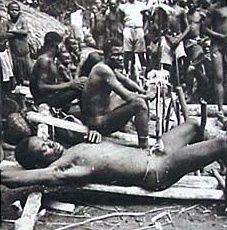 В Африке существует два варианта процедуры обрезания. В Центральной и Западной Африке, а так же на острове  Мадагаскар, крайнюю плоть отсекают одним движением. Иссечение препуциального мешка по венечной борозде практикуют преимущественно Масаии в Восточной Африке.
Традиционные ритуалы и обряды имеют важное значение в социальной жизни каждого человека при переходе из одного периода жизни в другой, а так же при перемене его социального статуса.
У многих народов существует  традиция ознаменовывать переход из детства во взрослую жизнь через обряд посвящения. Очень часто подобные ритуалы в завершающей фазе связаны с различными манипуляциями на половых органах.
На фотографии мальчишки в белых одеждах ожидают финальной церемонии обряда посвящения.
Таким образом, у многих народов обрезание и хирургические манипуляции на половых органах у женщин выполняемые различными способами считаются одним из главных составных частей обряда посвящения (вступления во взрослую половую жизнь).
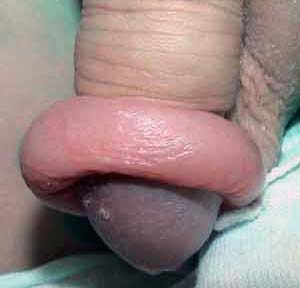 По медицинским показаниям обрезание проводят при фимозе (сужении крайней плоти) и парафимозе, когда головка полового члена ущемляется резко суженной, воспаленной крайней плотью.  Различают врожденный и приобретенный фимоз, а также атрофическую и гипертрофическую формы заболевания.
Для лечения обеих форм фимоза предложено значительное количество операций.  У детей, наружный листок крайней плоти оттягивают кзади и в препуциальное отверстие вводят зонд, который продвигают до венечной бороздки. По часовой стрелке разделяют сращение между головкой и внутренним листком крайней плоти. Затем в вводят зажим Пеана и разводят бранши.
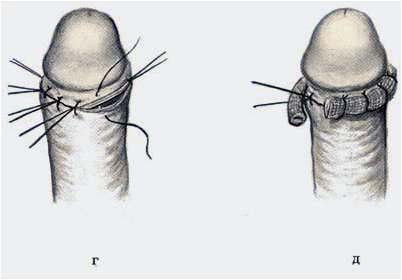 Из оперативных методов лечения фимоза наиболее часто применяют круговое иссечение крайней плоти (circumcisio).
а — крайняя плоть оттянута; б — рассечение крайней плоти по дорсальной поверхности; в — круговое отсечение крайней плоти; г — наложение узловых швов на препуциальные листки; д — заключительный этап кругового иссечения крайней плоти.
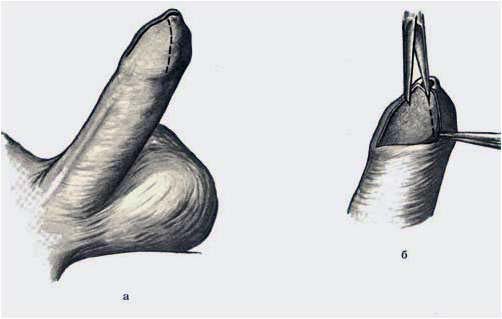 Операция Шлоффера.
а — линия разреза препуциальных листков;                                б — рассечение внутреннего листка крайней плоти;                в — наложение швов на препуциальные листки; г — вид крайней плоти после пластики по Шлофферу.
Операция Розера.        
а — между головкой и внутренним листком препуциального мешка введен желобоватый зонд;                     б — линии рассечения препуциальных листков;                   в — крайняя плоть рассечена на дорсальной поверхности; г — заключительный этап операции.
Фотографии больного К., 36 лет
до и после иссечения крайней плоти.
Воспаление головки полового члена (баланит), как правило соправождается воспалением крайней плоти (постит), их сочетание называют баланопоститом.
Если больной своевременно не обращается за медицинской помощью, то в этом случае может наступить парафимоз.
Лечение парафимоза, как и фимоза, может быть не хирургическим. Заключается в ручном вправлении головки полового члена в ущемляющее кольцо.
В последнее время появились  оперативные методы лечения парафимоза, из которых заслуживает внимания операция М. И. Гаека и М. Е. Рошаля.
Двумя круговыми разрезами по выпуклой поверхности ущемляющего кольца из наружного листка отсепаровывают лоскуты шириной до              1 см. После этого края раны зашивают узловыми кетгутовыми швами. Кожа после такой операции свободно передвигается.
Благодарю за внимание!